PIUBSPrograma de Informatização dasUnidades Básicas de SaúdeAtuação do TCUAcórdãos 1.097/2018-P e 1.961/2018-P)
Audiência ordinária da Comissão de Fiscalização Financeira e Controle da Câmara dos Deputados

Anexo II, Plenário 9, 7/5/2019
O QUE É O PIUBS?
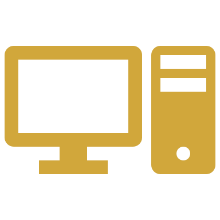 Hardware e software
GRANDES NÚMEROS
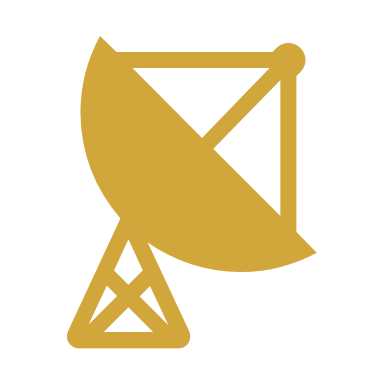 Conectividade
29 mil a 42 mil UBS
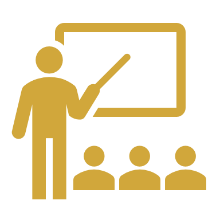 Treinamento
Em todos os municípios
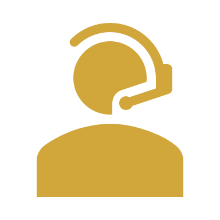 Suporte técnico
R$ 17 bi em cinco anos
Contratados como serviços
R$ 20 bi de economia anual (*)
QUAIS OS GANHOS ESPERADOS?
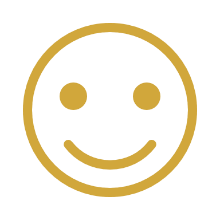 Melhor qualidade no atendimento
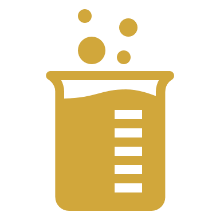 Redução da demanda por exames
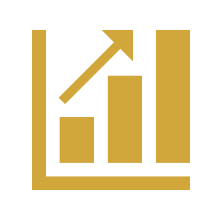 Melhoria na gestão da atenção básica
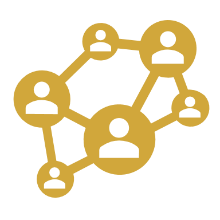 Integração dos dados de saúde (e-Saúde)
COMO O TCU FISCALIZOU (DEZ/2017)?
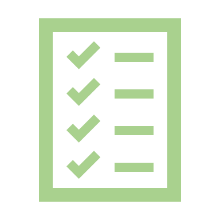 Acompanhamento de grandes projetos
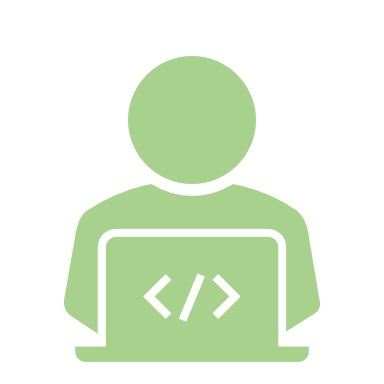 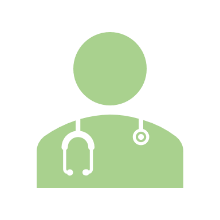 Análise por áreas especializadas do TCU (Saúde e TI)
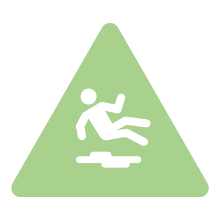 Objetivo é avaliar riscos de forma concomitante e           promover melhorias
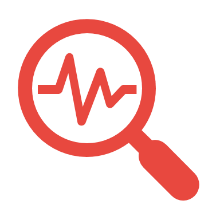 Foram identificados indícios de irregularidades
MODELO JURÍDICO DE CREDENCIAMENTO
Escolha discricionária pelo gestor
Fere princípio da impessoalidade (CF)
Ausência de critérios objetivos (Lei 8.666)
Fere princípio da não exclusão (jurisprudência)
Risco de cartelização e conluio com gestores
O QUE O MS DISSE A RESPEITO (NOV/2018)
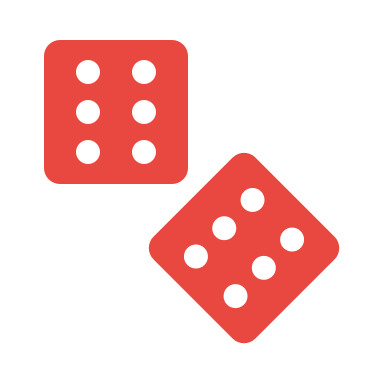 Escolha dos fornecedores será por sorteio
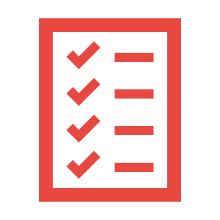 Escolha aleatória, mitigaria os demais riscos
FALTA DE CAPACIDADE DE FISCALIZAÇÃO
Verificação física de apenas 10% das UBS,           por meio de duas universidades
Incapacidade técnica / operacional de fiscalizar a           qualidade dos serviços (SLA) prestados
Incapacidade de aferir elevado volume de           informações para ateste dos pagamentos
O QUE O MS DISSE A RESPEITO (NOV/2018)
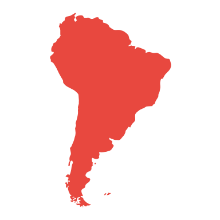 Usaria equipes regionais do MS para fiscalizar
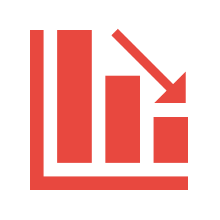 Ferramenta para avaliar SLA, ainda não contratada
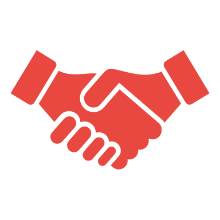 Contratar empresa para auxiliar nos atestes
FALTA DE PLANEJAMENTO
Não foi estabelecido projeto piloto
Cronograma estabelecido sem fundamentação
Inexistência de comitê gestor atuante
Alterações repetidas no edital e requisitos técnicos          a definir posteriormente
Há processos mal planejados que se tornaram TCE
INDÍCIOS DE SOBREPREÇO
Falhas na pesquisa de preços
Falhas conceituais na estimativa de preços
Erros de cálculos na estimativa de preços
Sobrepreço estimado de 36% (R$ 6 bi)
OUTRAS FALHAS
Falta de previsão orçamentária (LRF e PPA)
Falta de análise de impacto nos anos subsequentes (LRF)
Recursos orçamentários apenas para primeiro ano
Falhas no estabelecimento de gestão de riscos
Não reversão dos ativos para a administração
O QUE O MS DISSE A RESPEITO (NOV/2018)
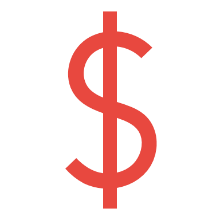 Estimativa de benefícios apenas após o primeiro ano
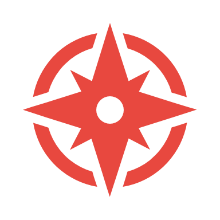 Realização de projeto piloto com 130 municípios
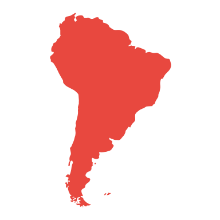 555 municípios atendidos ainda em 2019
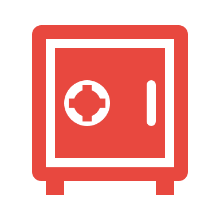 Estimativa de redução de 15% no valor orçado
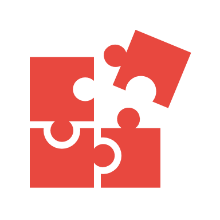 Créditos orçamentários para 2019 (R$ 540 mi)
SITUAÇÃO ATUAL
Respostas insuficientes do MS em nov/2018
Gestão atual do MS sinalizou com reformulação
O TCU depende de ações do MS para voltar à análise
Missão do TCU: aprimorar a Administração Pública em benefício da sociedade por meio do controle externo
Audiência ordinária da Comissão de Fiscalização Financeira e Controle da Câmara dos Deputados
Anexo II, Plenário 9, 7/5/2019